Współpraca Zespołu Szkół im. gen. Władysława Andresa z Izraelem Zespół Szkół im. gen. Władysława Andersa and Israel cooperation
Spotkanie pomiędzy szkołami Izrael – Polska
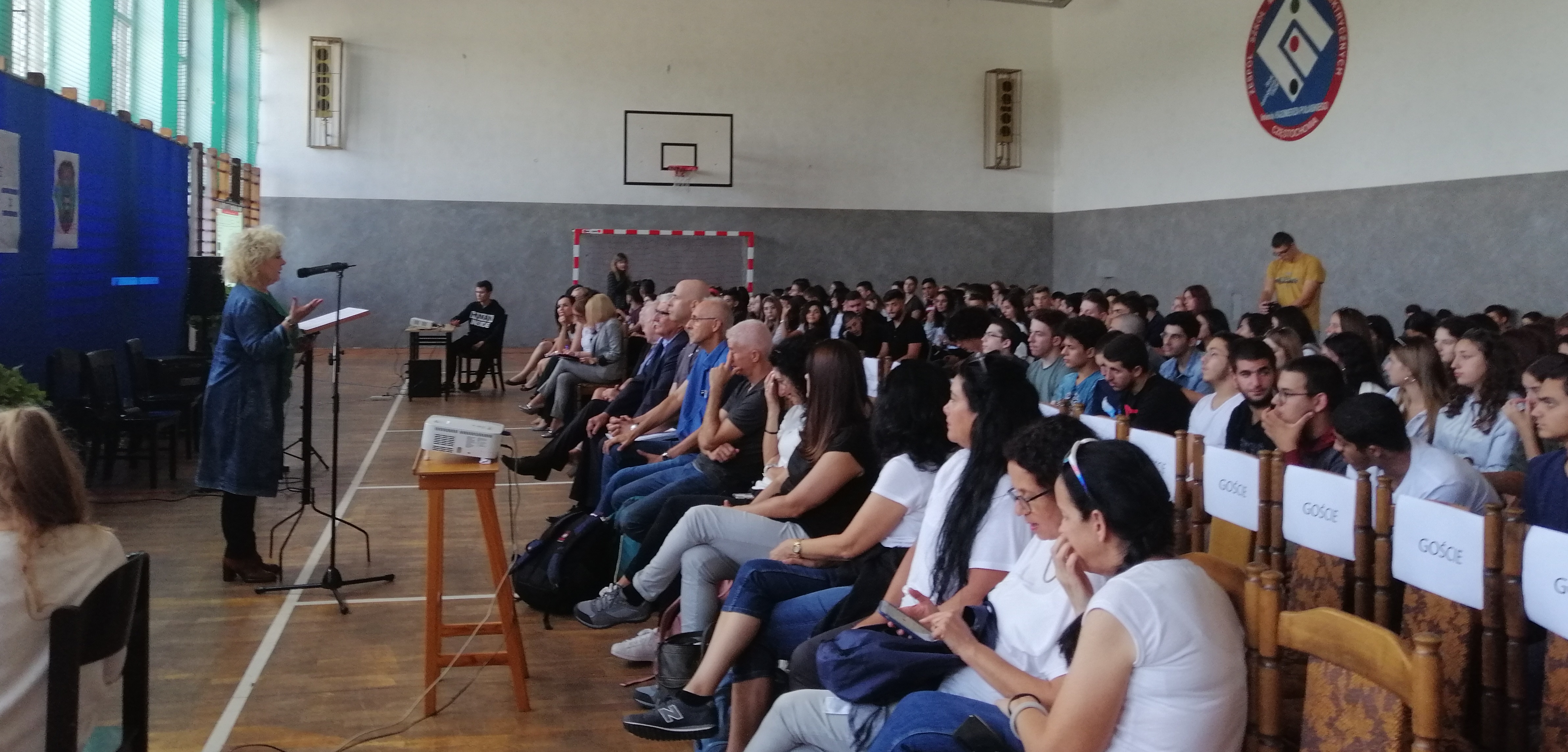 The meeting between high schools Israel - Poland
Budowanie relacji młodzieży polskiej z izraelskąBuilding relations between Polish and Israeli youth
Stworzenie galerii Miejsca żydowskie w CzęstochowieCreating  the Jewish sites in Częstochowa gallery
Uczniowie Zespołu Szkół im. gen. Władysława Andersa w budowaniu relacji z rówieśnikami z Izraela zgłębiają wiedzę na temat ich kultury, a także historii
Zespół Szkół im. gen. W . Andersa students , in order to build relationships with peers from Israel,  explore not only Jewish culture but also history
Śladem kultury żydowskiej po CzęstochowieFollowing the traces of Jewish culture in Częstochowa